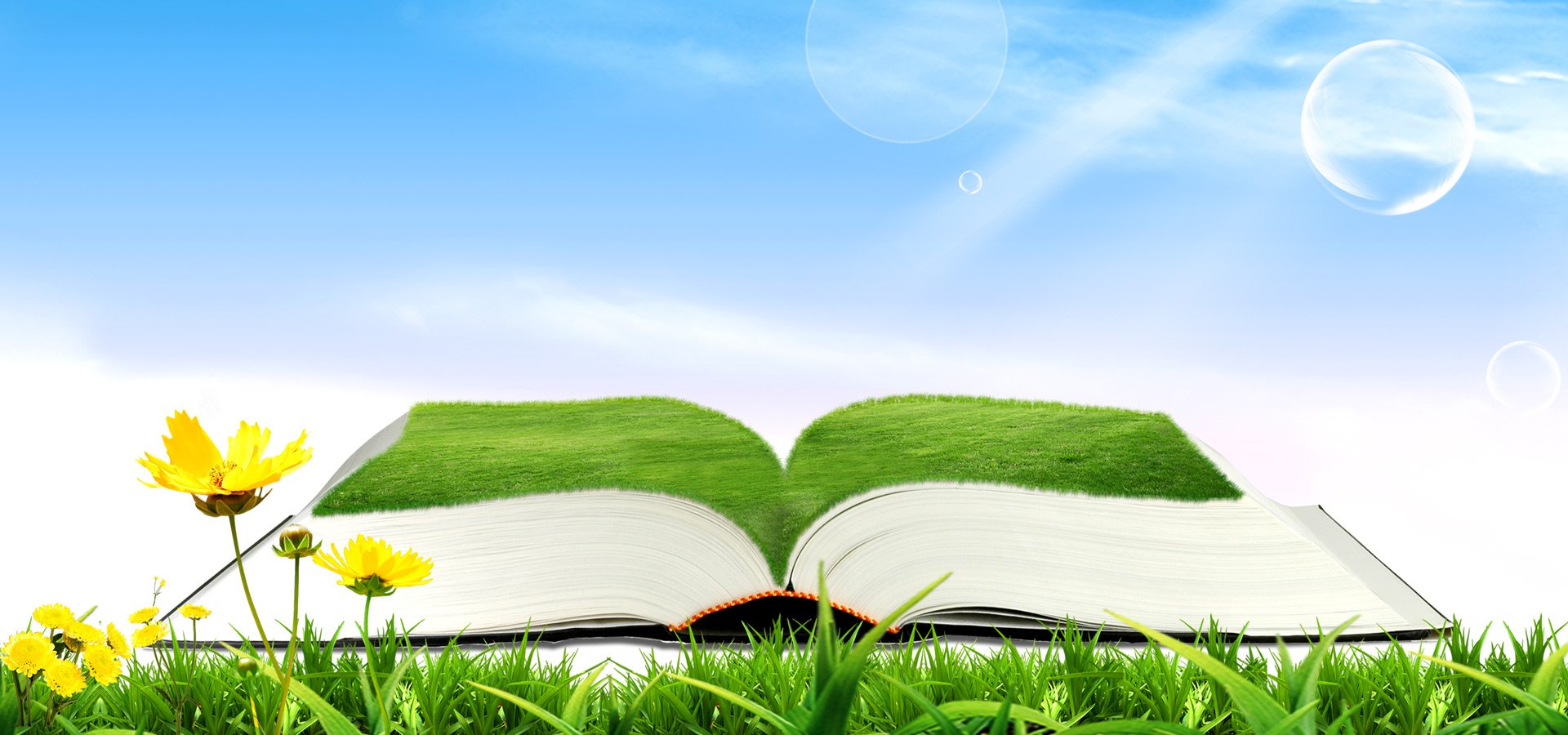 Регіональний центр професійно – технічної освіти №1 
м. Кременчука
ВСЕУКРАЇНСЬКИЙ ДЕНЬ 
БІБЛІОТЕК
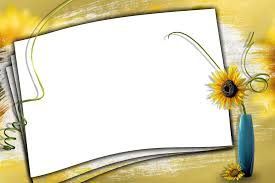 Книги – кораблі думки, які плавають хвилями часу і несуть свій дорогоцінний вантаж від покоління до покоління.
                                Бекон Ф.
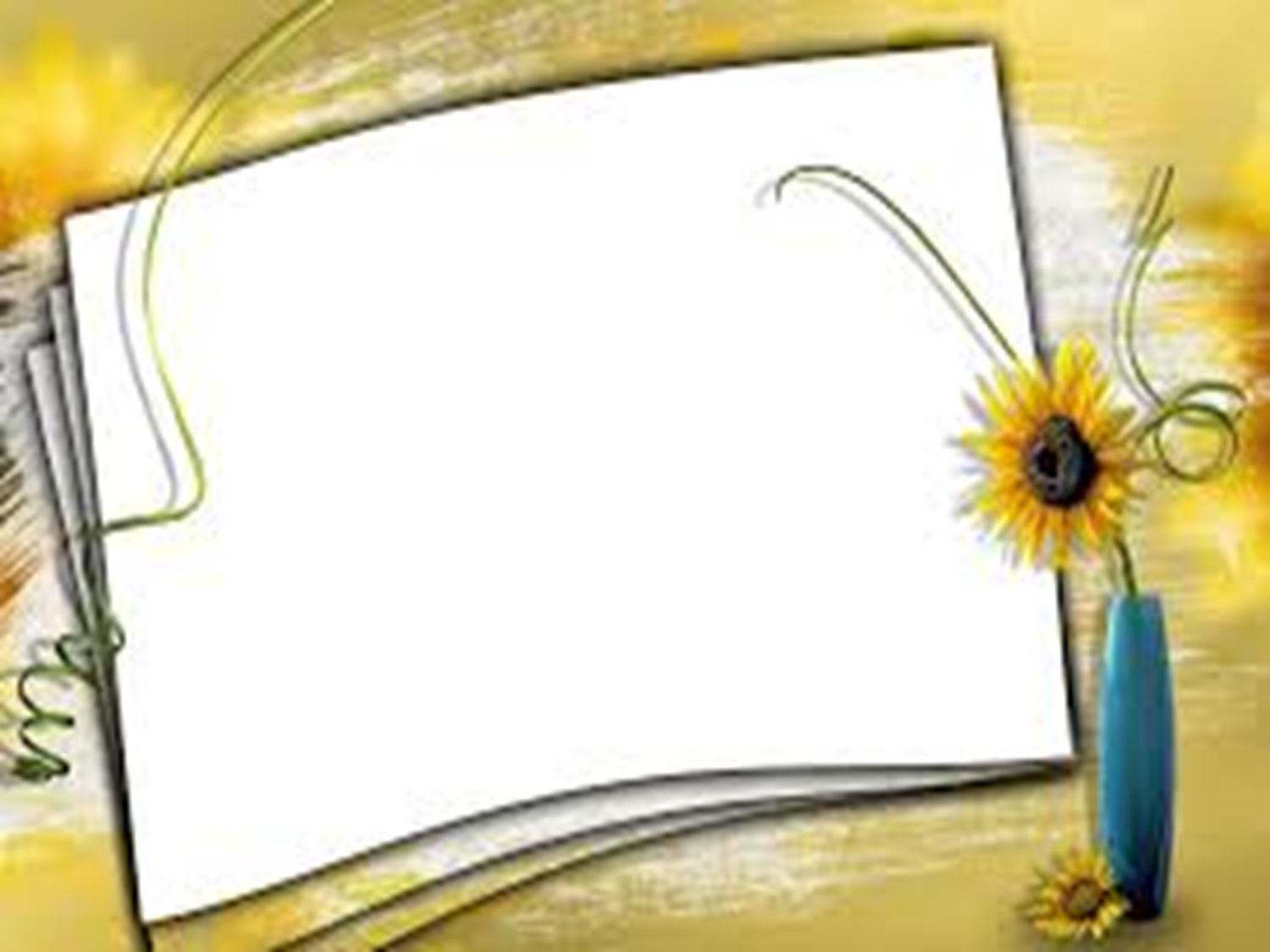 30 вересня — найчитальніший день року, адже у 1998 році Президент України підписав Указ, яким затвердив Всеукраїнський день бібліотек.
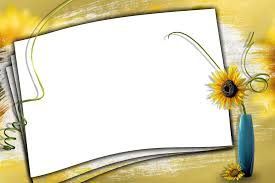 БІБЛІОТЕКА у перекладі з грецької «biblion»-книга, «theke»-сховище культурно-освітній заклад, що здійснює збирання друкованих і рукописних матеріалів, проводить їхнє опрацювання та відображення в каталогах, організовує відповідне їхнє зберігання, збереження і обслуговування ними читачів.
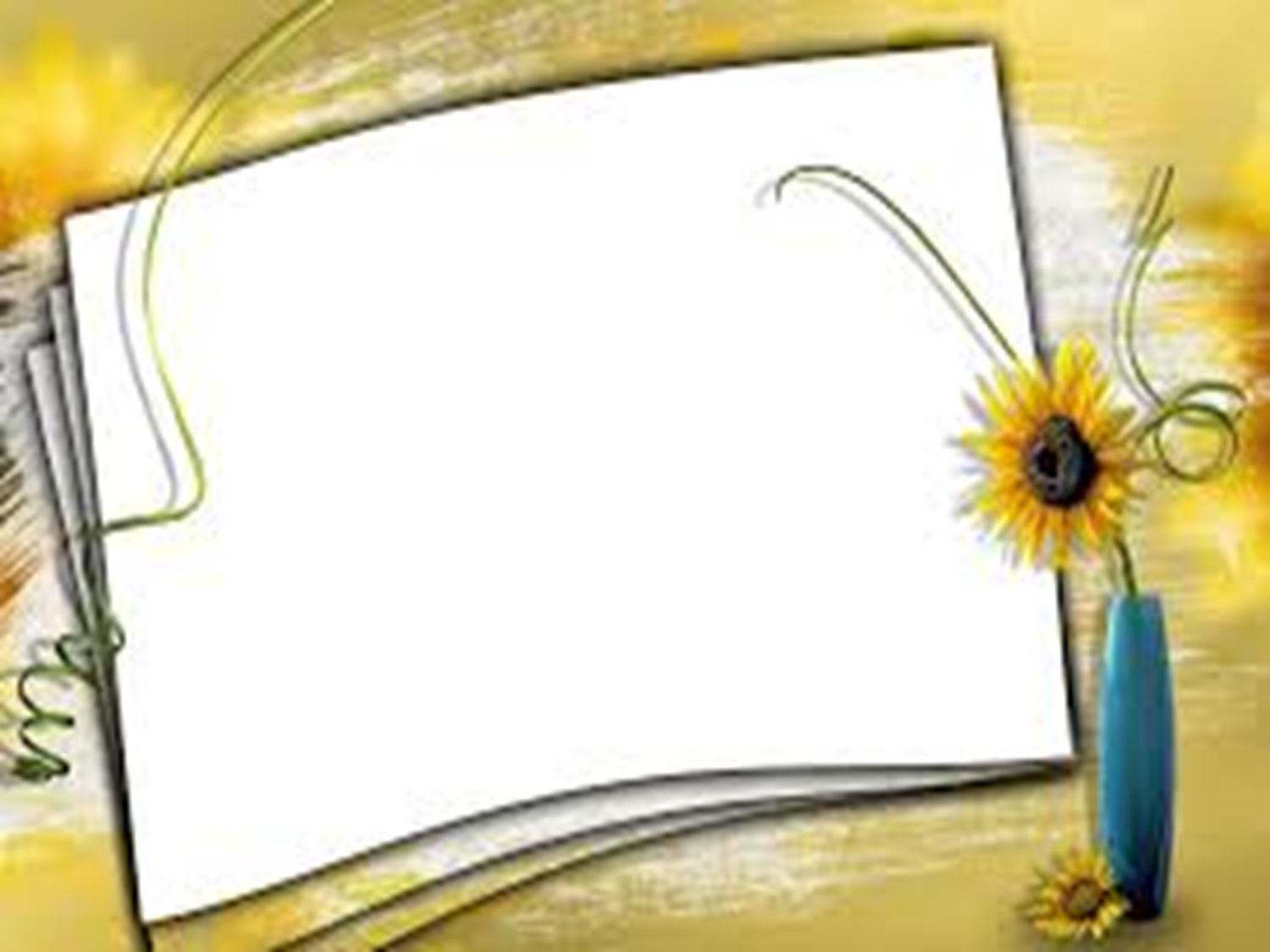 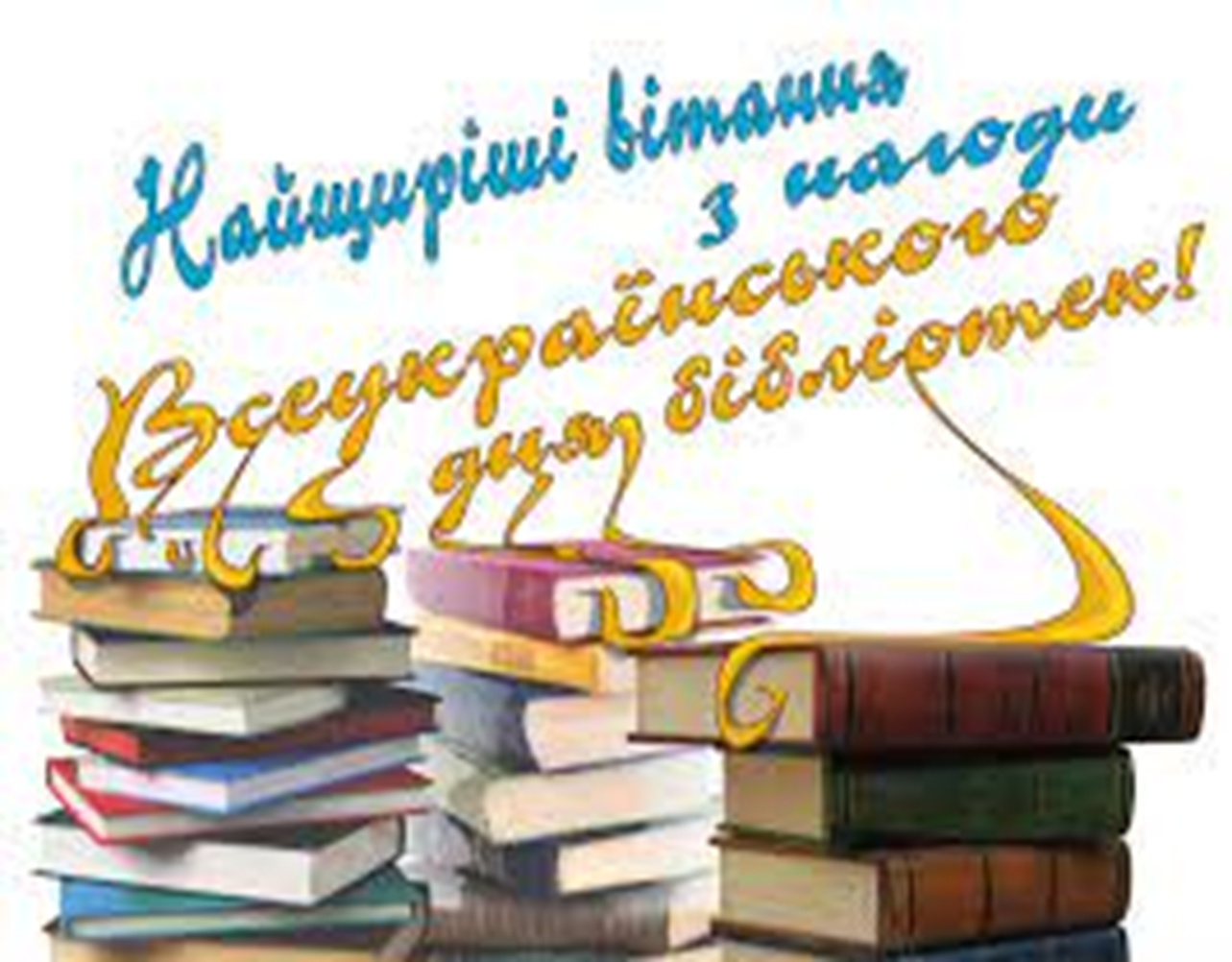